Презентация открытого урока «Ирисы»
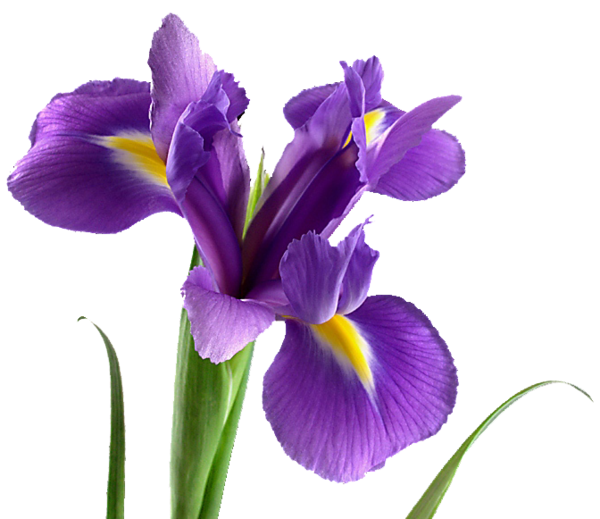 Подготовила педагог изостудии
МБУ ДО Центра детского творчества
г.о. Жуковский
 Бусел Наталья Валериевна
2018год
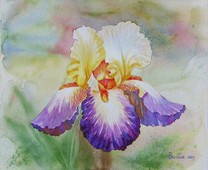 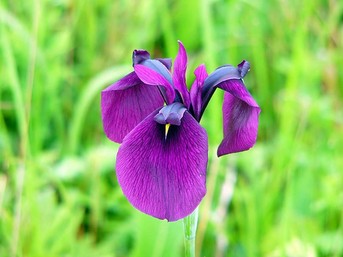 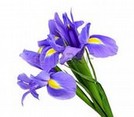 Такие
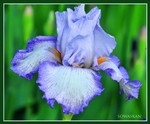 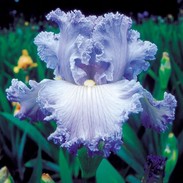 разные
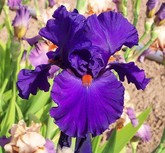 ирисы
Цель занятия - формирование аккуратности, бережного отношения к работе.
Задачи:
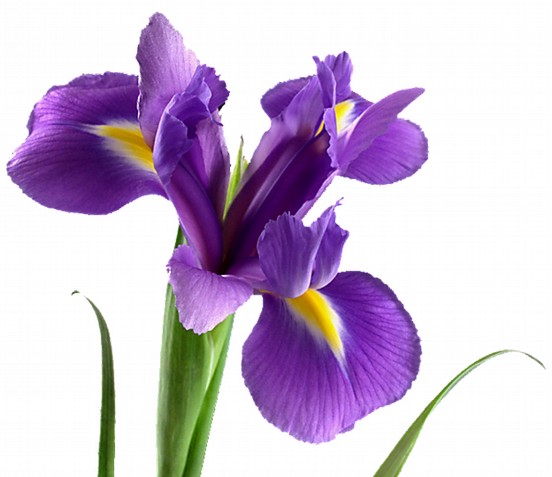 -продолжить формирование графических умений и навыков; -развивать наблюдательность; -воспитывать у обучающихся любовь к живой природе.
Этапы рисования:
Определяем на листе где и какого размера будут цветы. Намечаем легким нажатием на карандаш.



Усложняем контур цветов.
В нижней части рисуем 3 лепестка, в верхней 2 или 3.
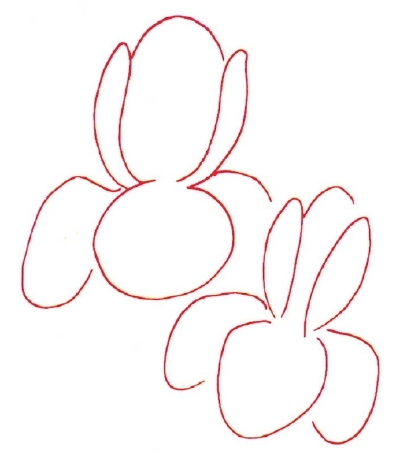 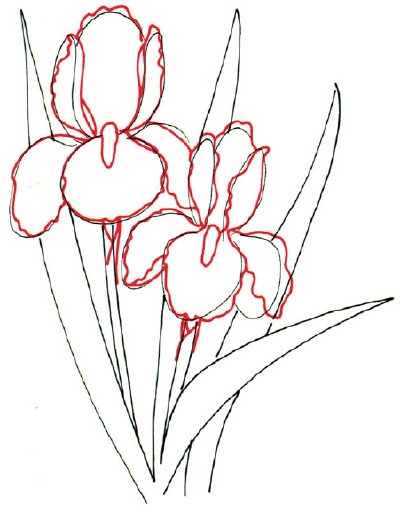 Заполняем оставшееся место на бумаге рисуя листья и стебли.


Прорисовываем детали.


Обводим контур восковыми мелками.


Работу в цвете выполняем акварельными красками.
Рисунок карандашом
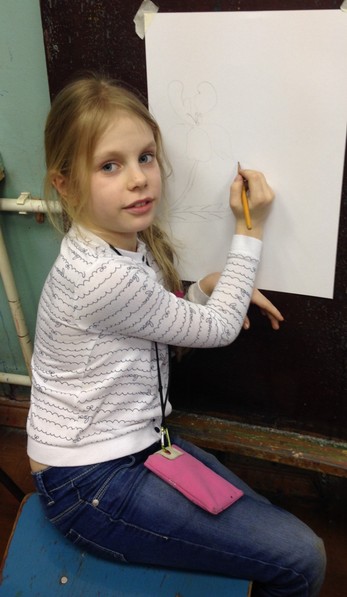 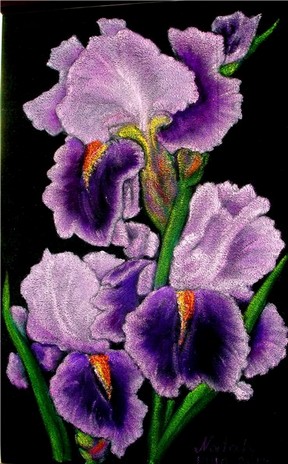 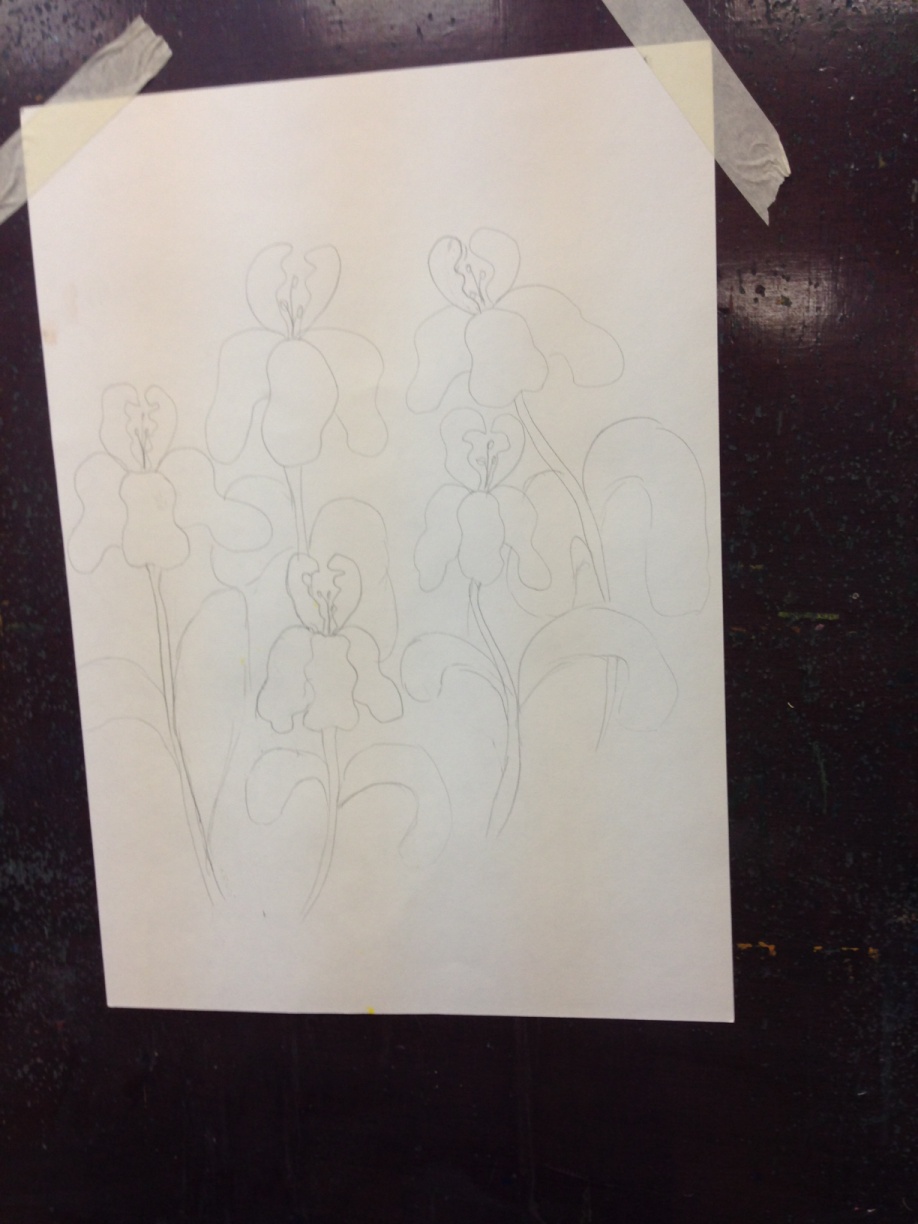 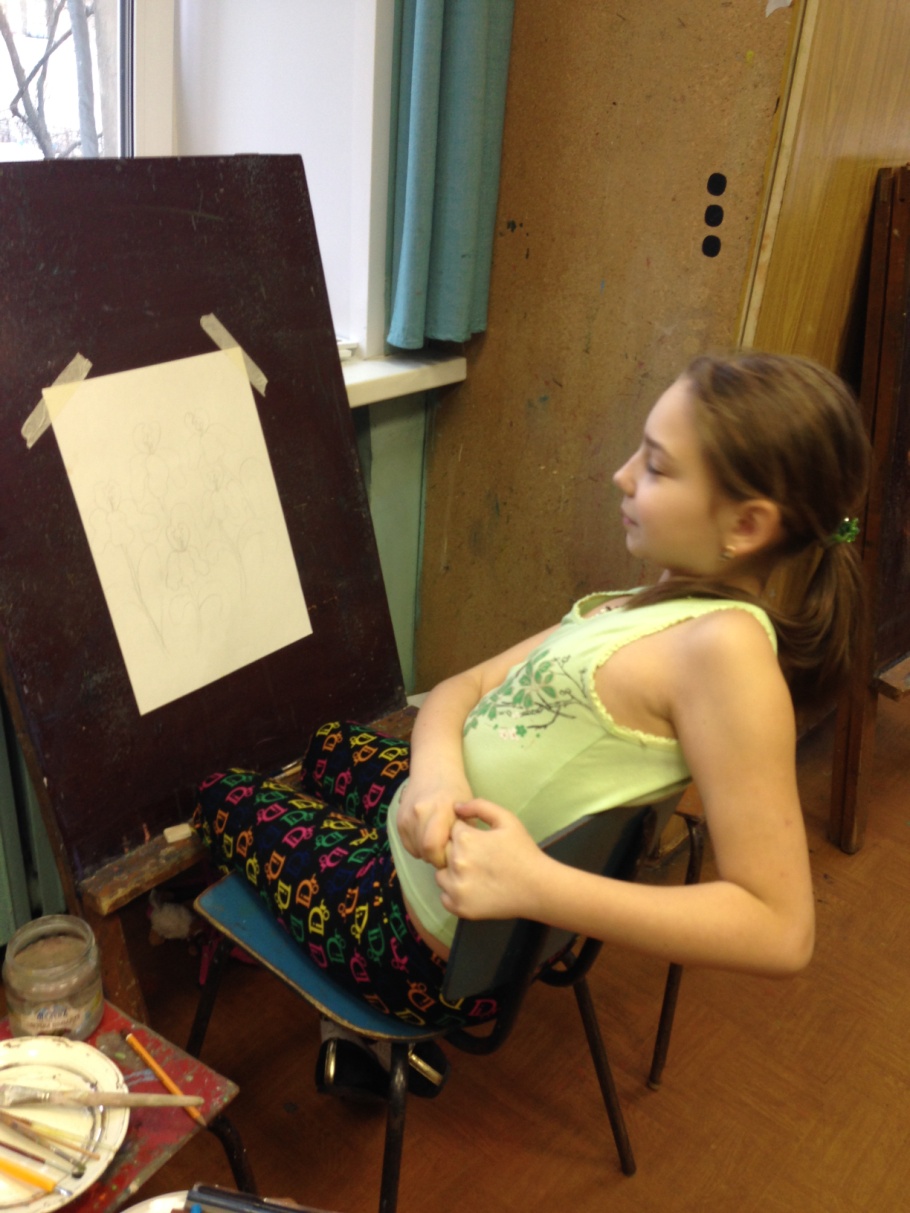 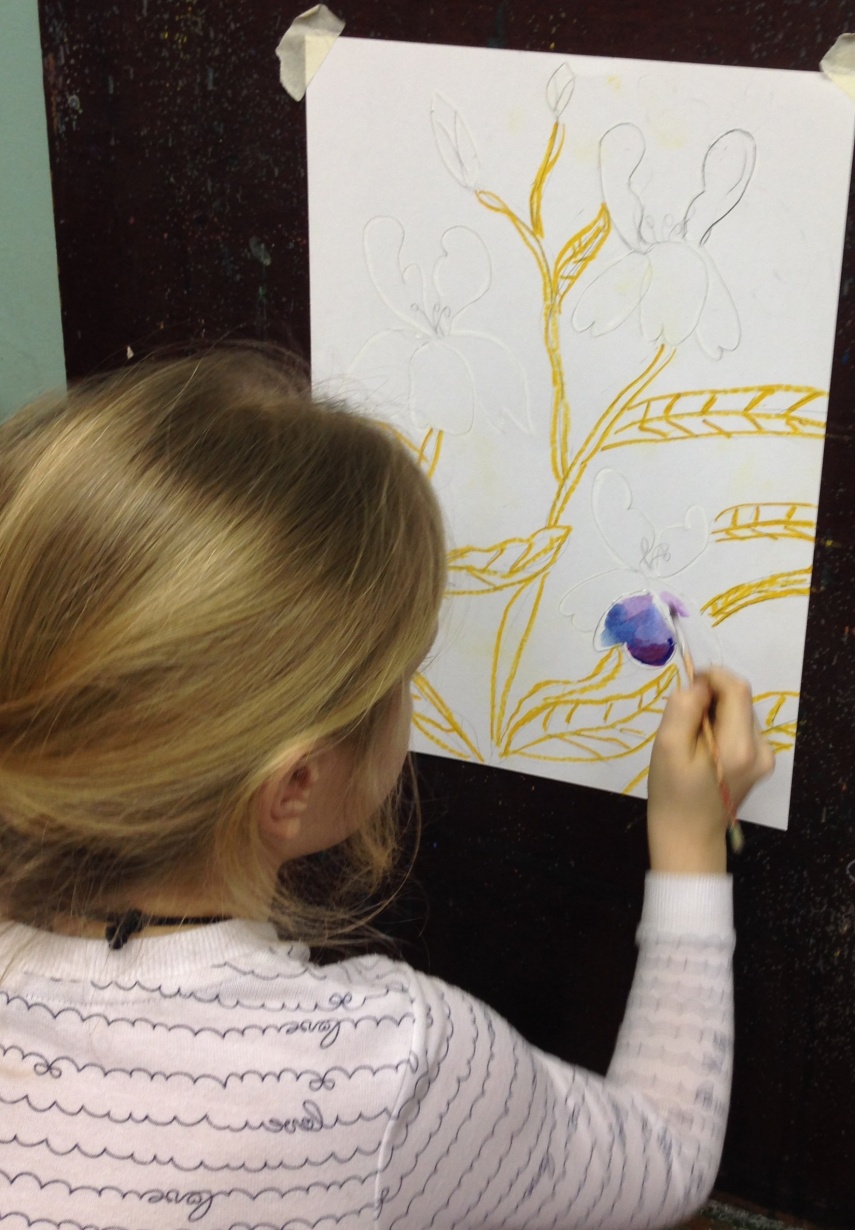 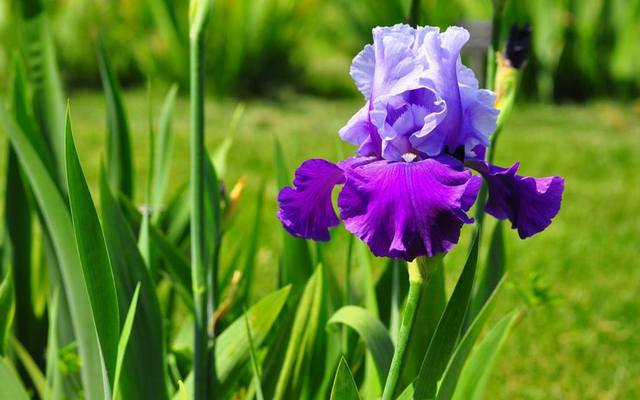 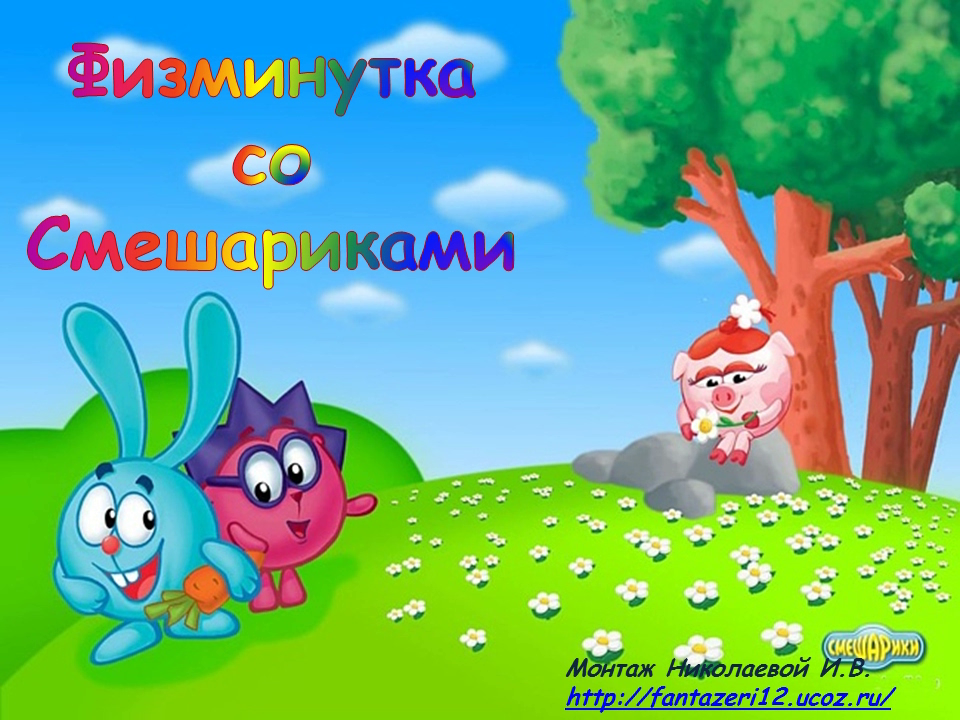 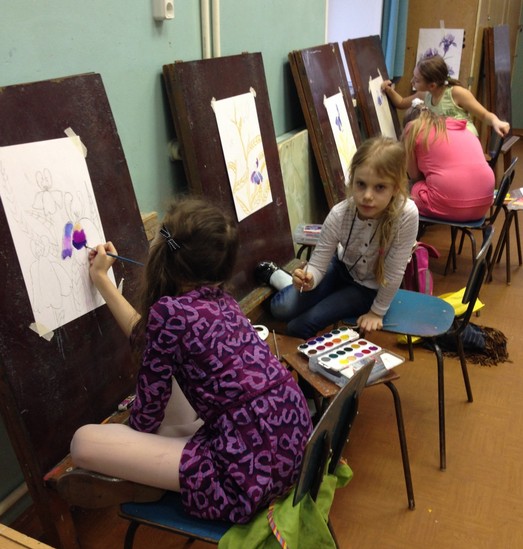 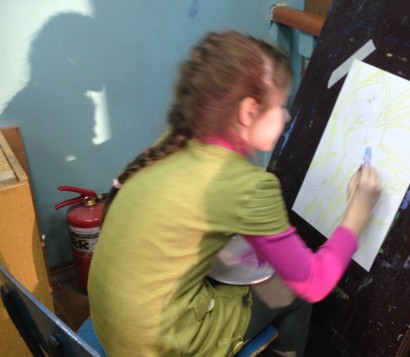 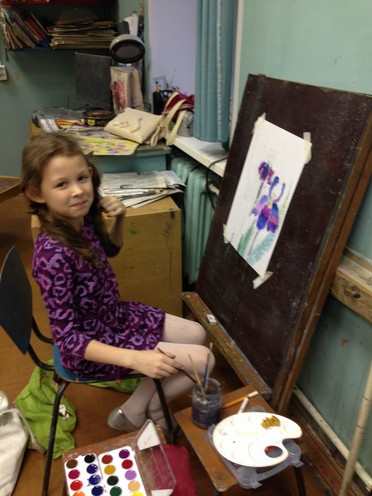 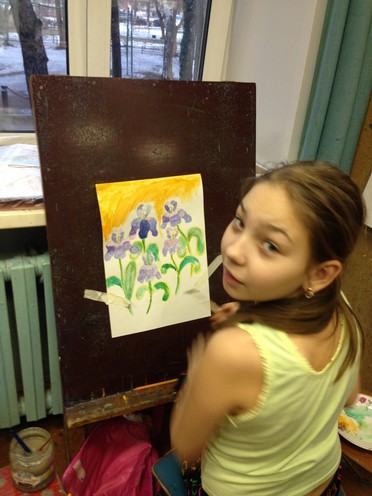 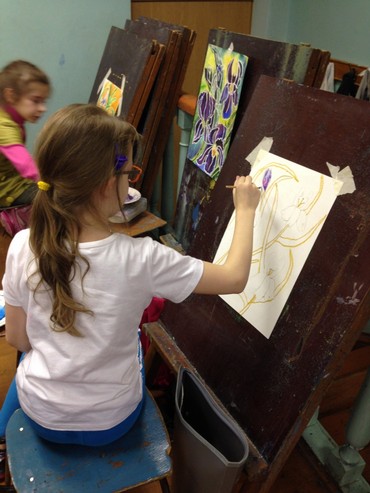 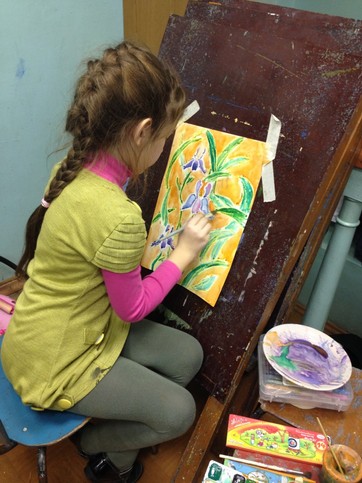 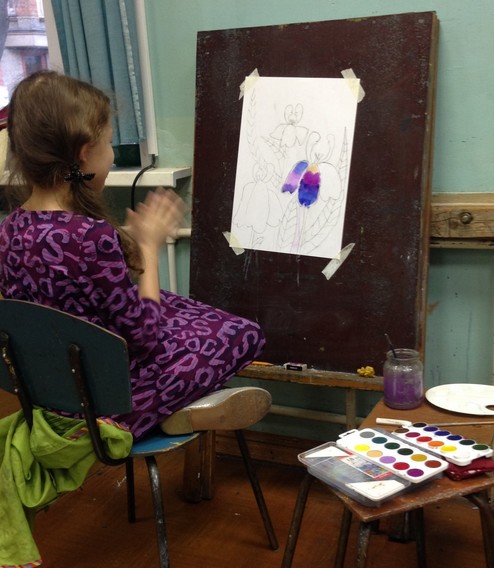 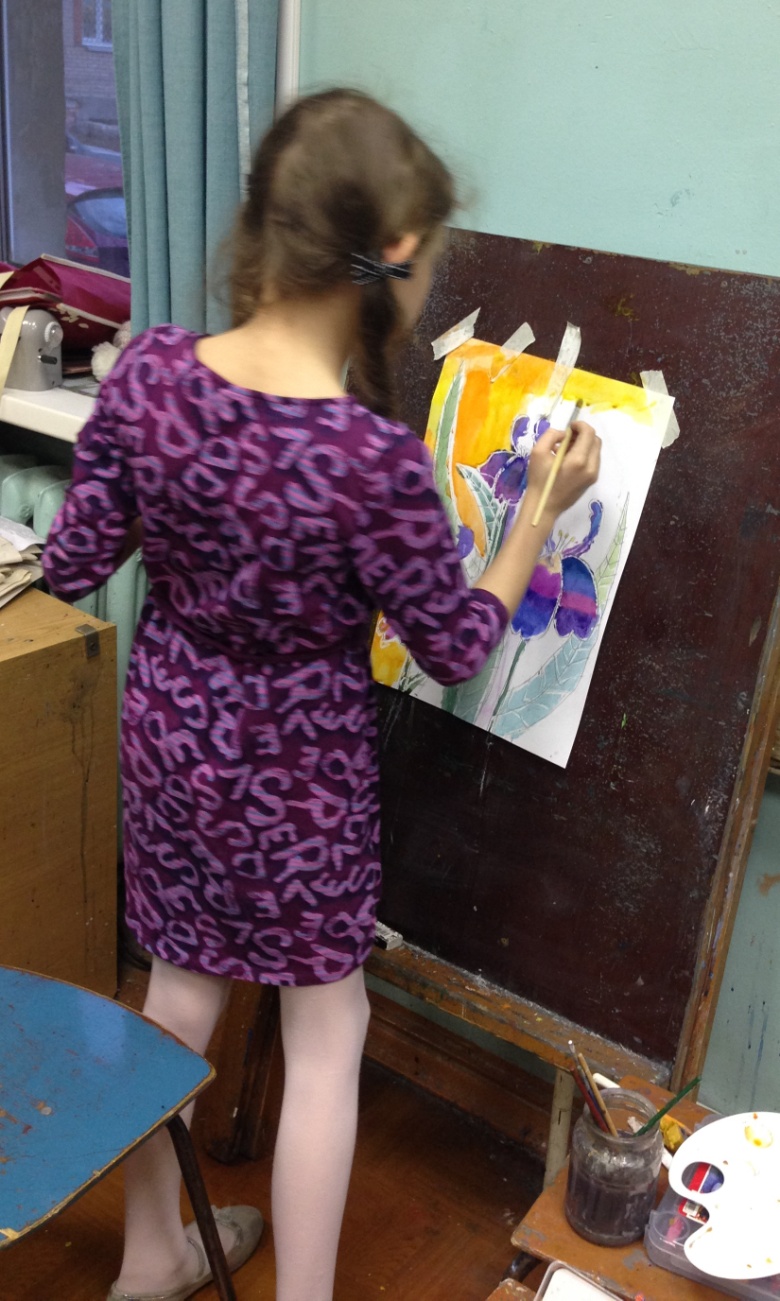 итог
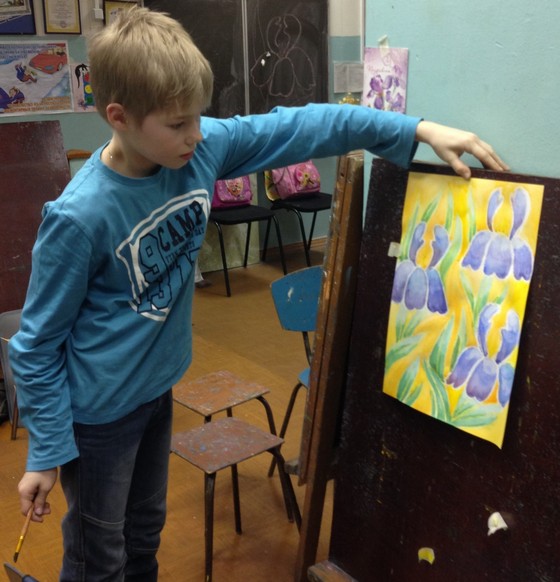 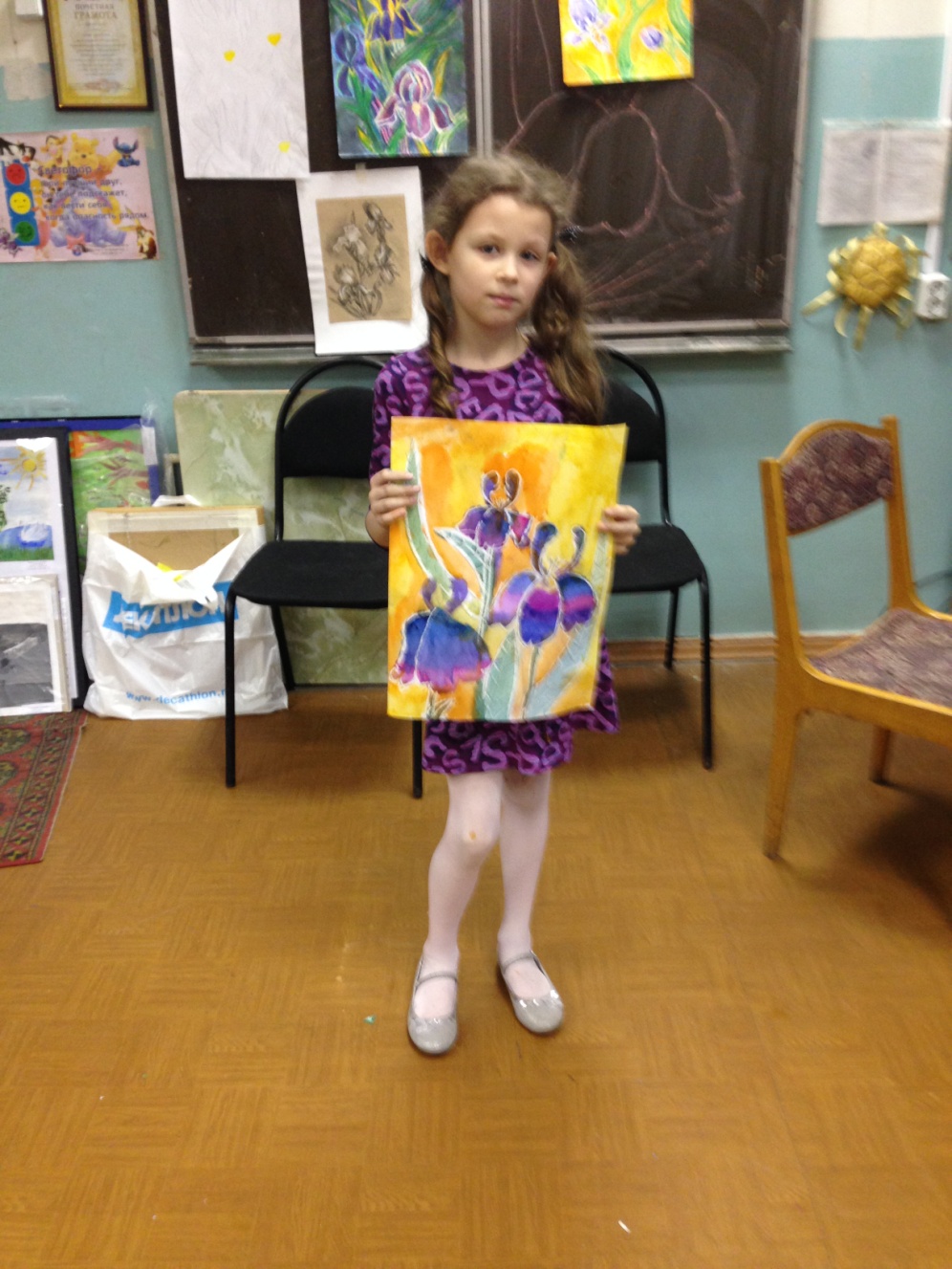 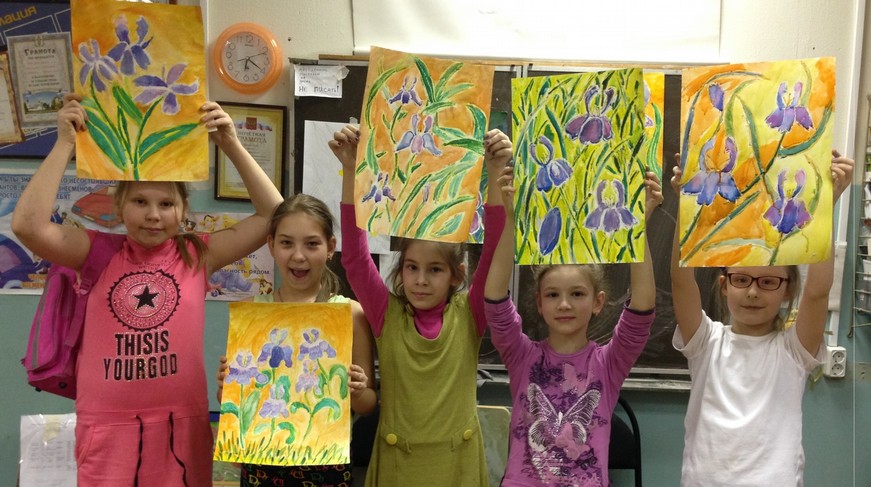 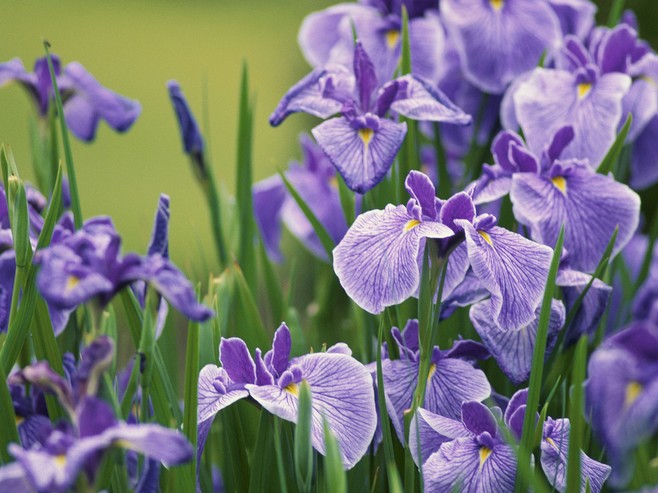 Спасибо за внимание!